Objective: 
Interpret Scatterplots & Use them to Make Predictions
Correlation
Definitions: 

Correlation 
A measure of association between two numerical variables.
[Speaker Notes: Typically, in the summer as the temperature increases people are thirstier.  Consider the two numerical variables, temperature and water consumption.  We would expect the higher the temperature, the more water a given person would consume.  Thus we would say that in the summer time, temperature and water consumption are positively correlated.]
Scatter Plots show a positive trend (correlation) if as y increases, x increases.
Example: As the temperature increases in the summer, the thirstier people tend to get. 

Scatter Plots show a negative trend (correlation) if one increases while the other decreases.
Example: The more hours you study, the less questions missed on a test.

A scatter plot shows no trend (correlation) if there is no obvious pattern.
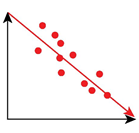 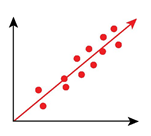 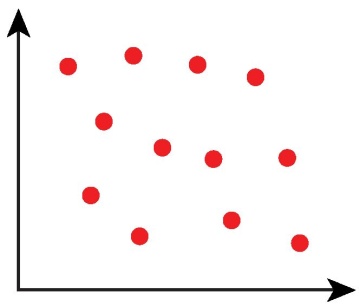 NEGATIVE
NO CORRELATION
POSITIVE
Measuring the Relationship
Correlation Coefficient, r
The Correlation Coefficient measures the direction and the strength of the linear association between two numerical paired variables.
Measuring the Relationship
Correlation Coefficient, r
“r” can be any number between 1 and -1. 

“1” represents a PERFECTLY LINEAR POSITIVE correlation. 

“-1” represents a PERFECTLY LINEAR NEGATIVE correlation.
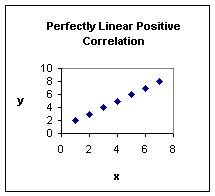 r = 1
Measuring the Relationship
Correlation Coefficient, r
The closer the decimal is to 1 or -1 the stronger the relationship. 
The closer the decimal is to 0 the weaker the relationship.
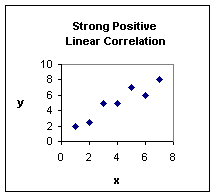 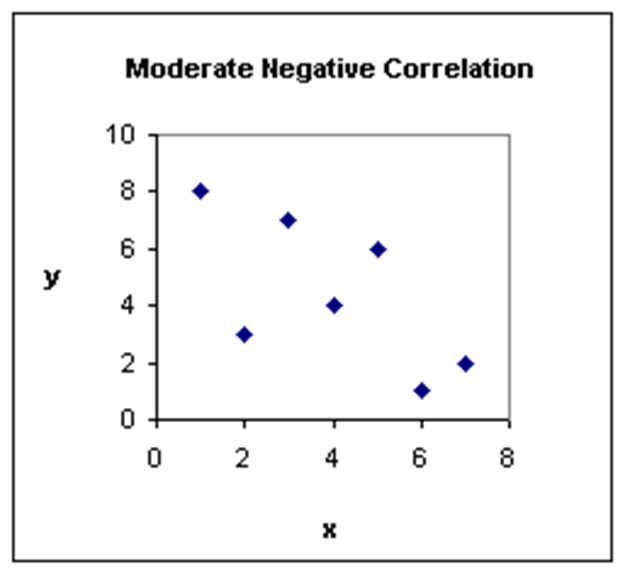 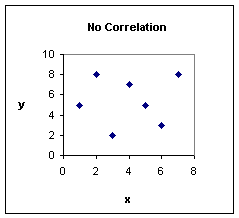 r = 0.8
r = -0.5
r = 0
If there is a trend we can use a REGRESSION LINE or line of best fit to make predictions.
A line of best fit should be drawn through the middle of the data as best you can. 

Everyone’s line of best fit will be a little bit different… that’s okay.
History   Vs.  Math
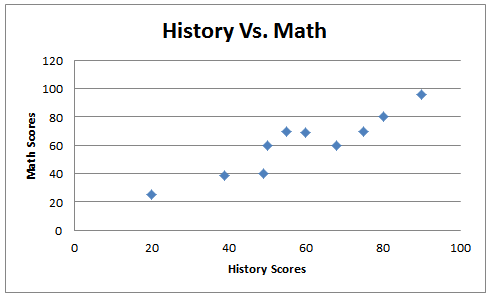 Is there a relationship between the scores?

Describe the relationship.
Yes
Positive (moderate to strong)
History   Vs.  Math
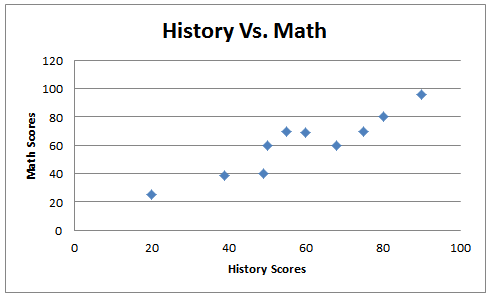 Draw a line of best fit. 
Predict what a student who earned a 75% on their history test earned on their math test.
History   Vs.  Math
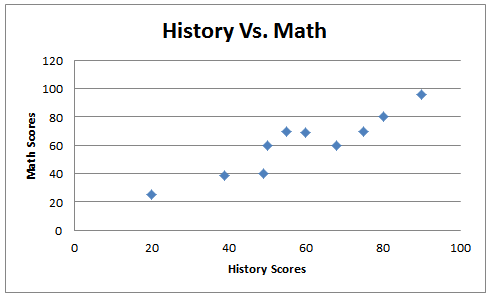 75% on History Test
What score would he get on the math test?
About 77%
Population of Goldfish & Star fish
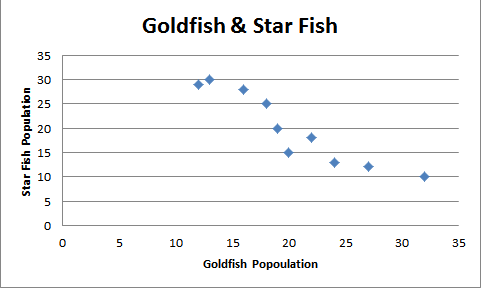 Is there a relationship with this data?

What kind of relationship is it?
yes
Negative (moderate to strong)
Goldfish & Star Fish
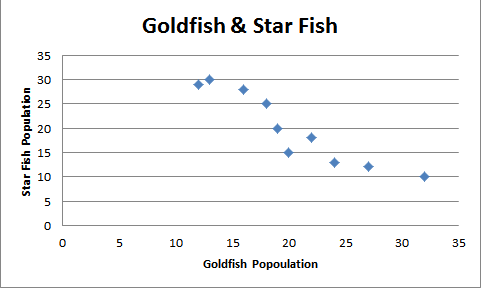 Draw a line of best fit.
If I have a goldfish population of 15, how many star fish will there be?
There would be about 26 star fish.
The graph shows the relationship between the number of hours a student studied for a test and their final score. 


What type of relationship is this?  


What does that mean in context? 




Predict a students score if they studied 10 hours per week? 


Predict a students score if they studied 25 hours per week?
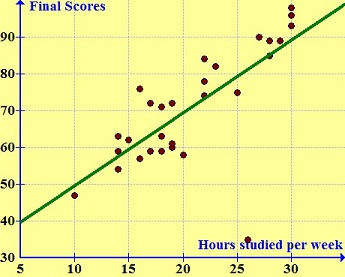 Positive (moderate)
The more you study – the better your final grade.
50%
80%
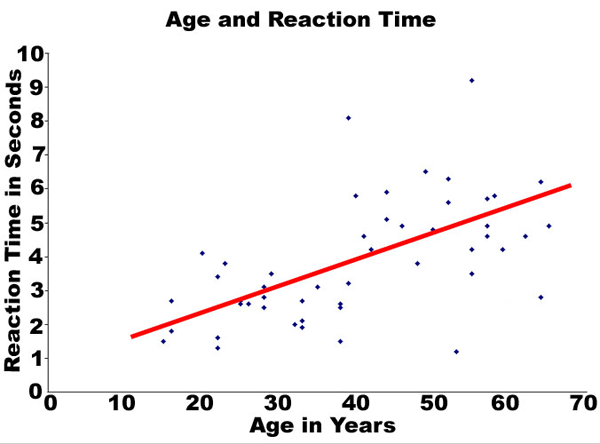 The graph shows the relationship between a persons age and their reaction time while driving. 

What type of relationship is this? 


Meaning? 


Predict a persons reaction time if they are 30 years old? 


Predict a person’s reaction time if they are 60 years old?
Correlation Coefficient on the Calculator!
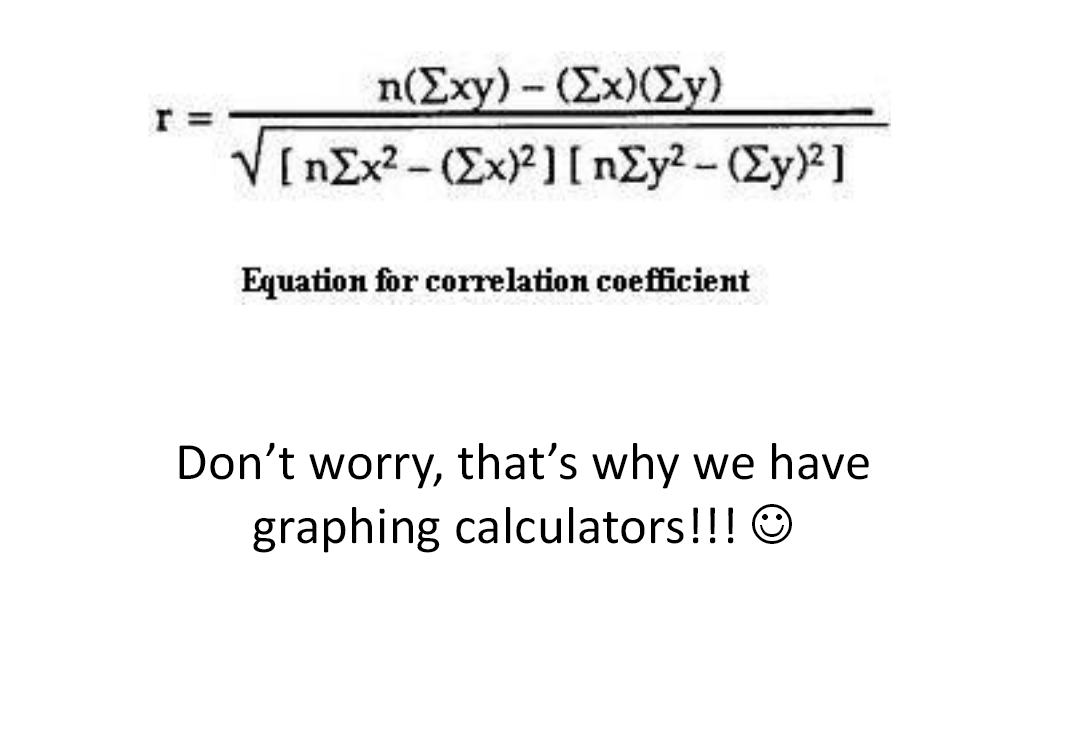 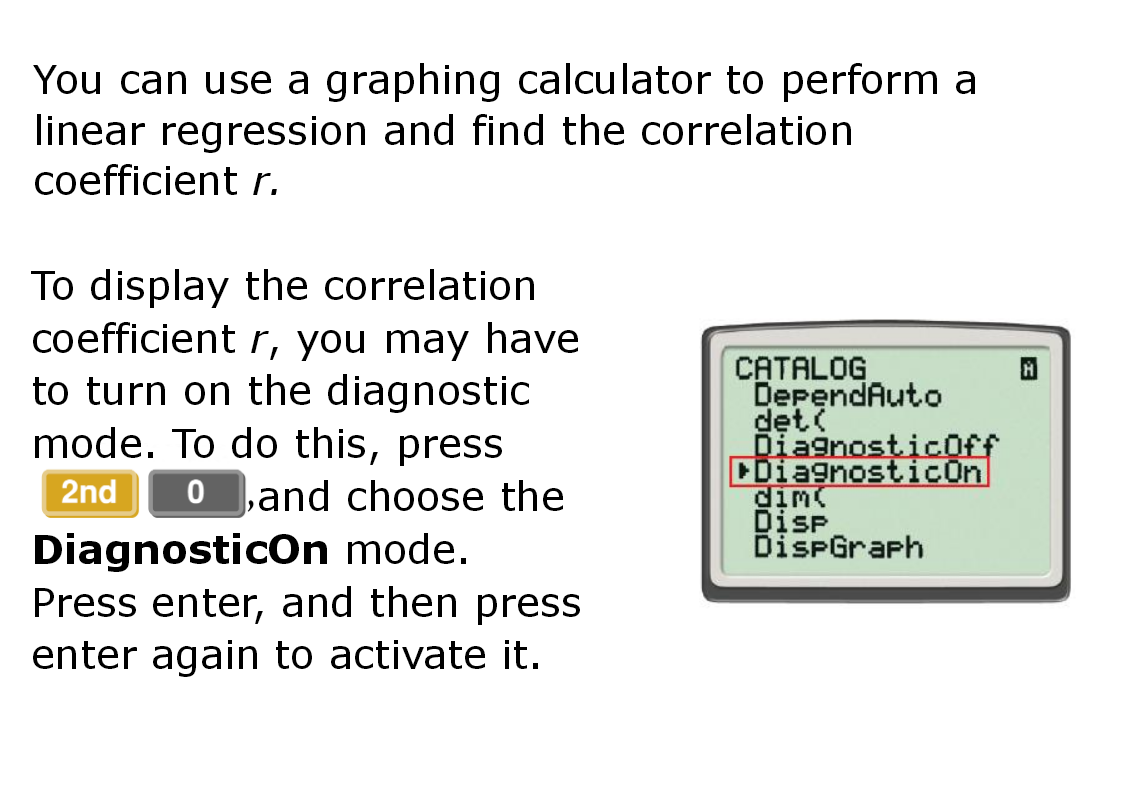 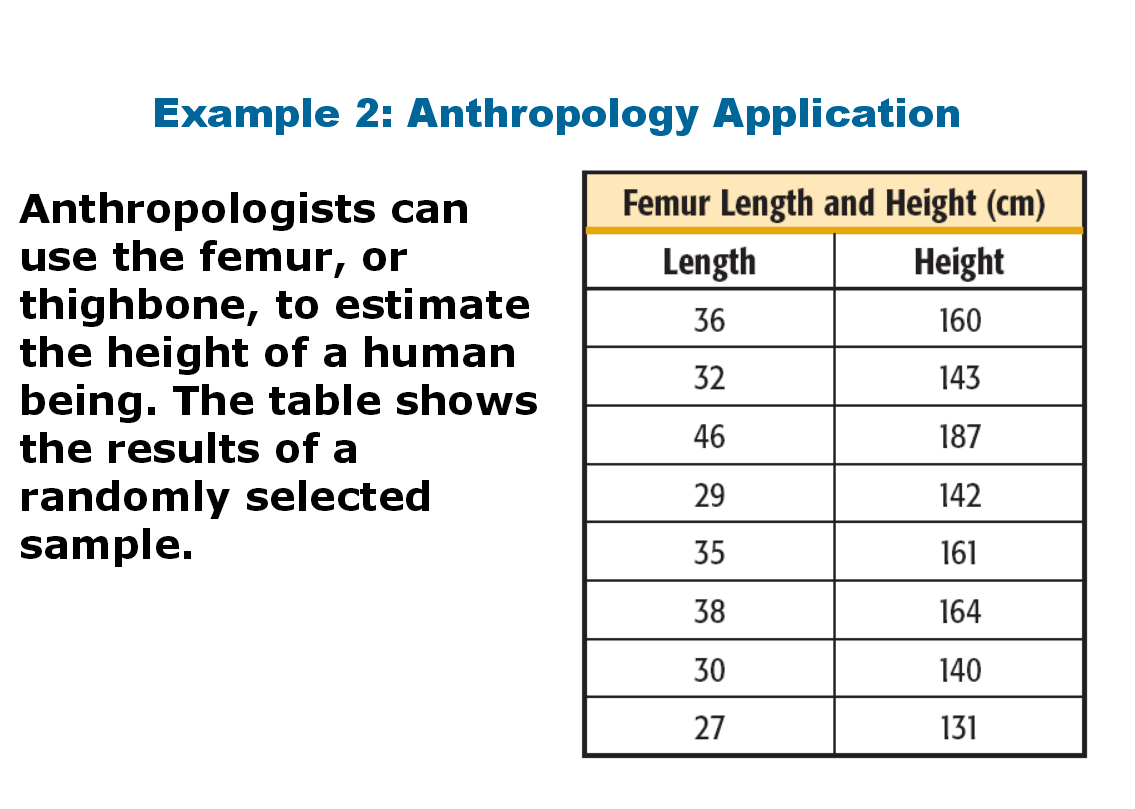 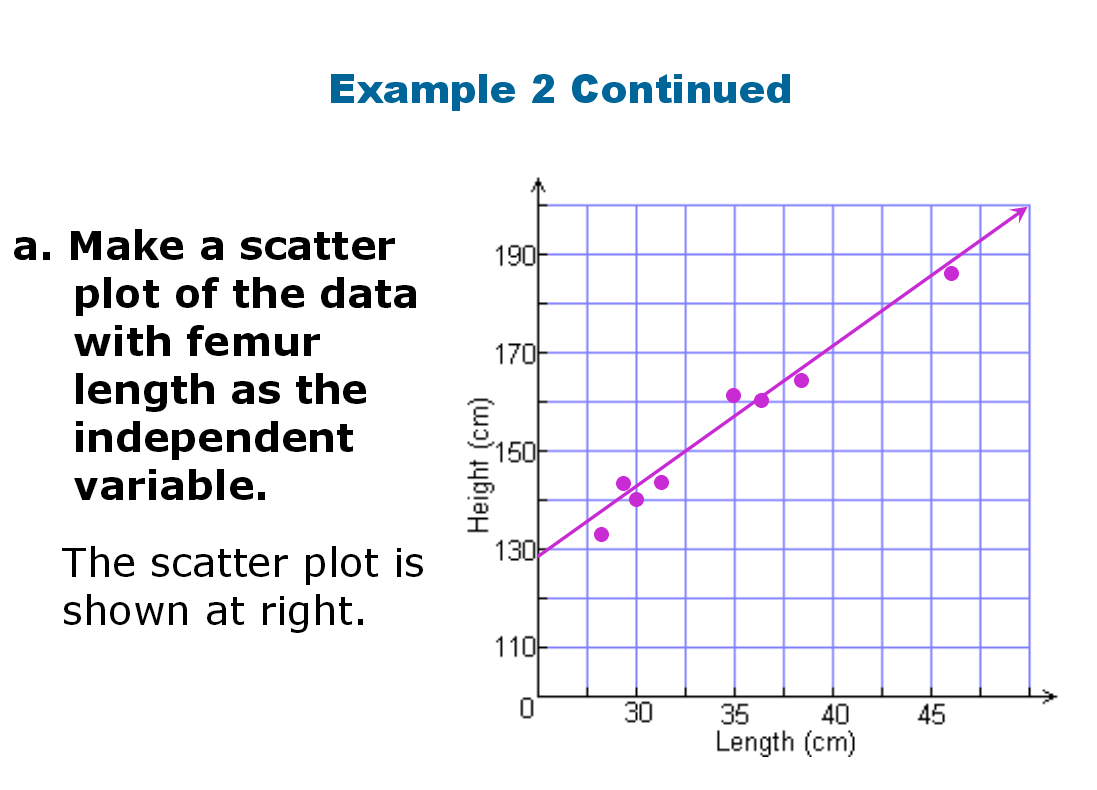 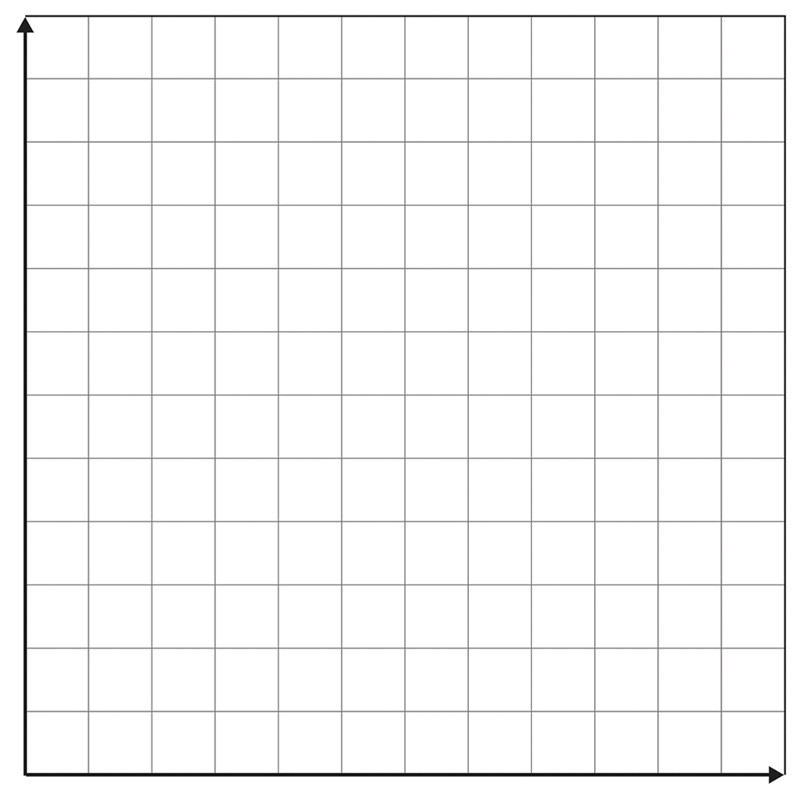 https://im.openupresources.org/6/students/7/11.html
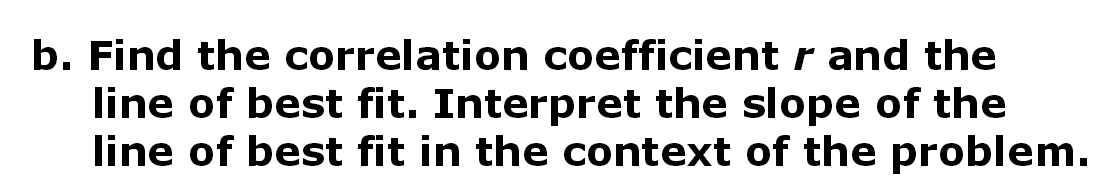 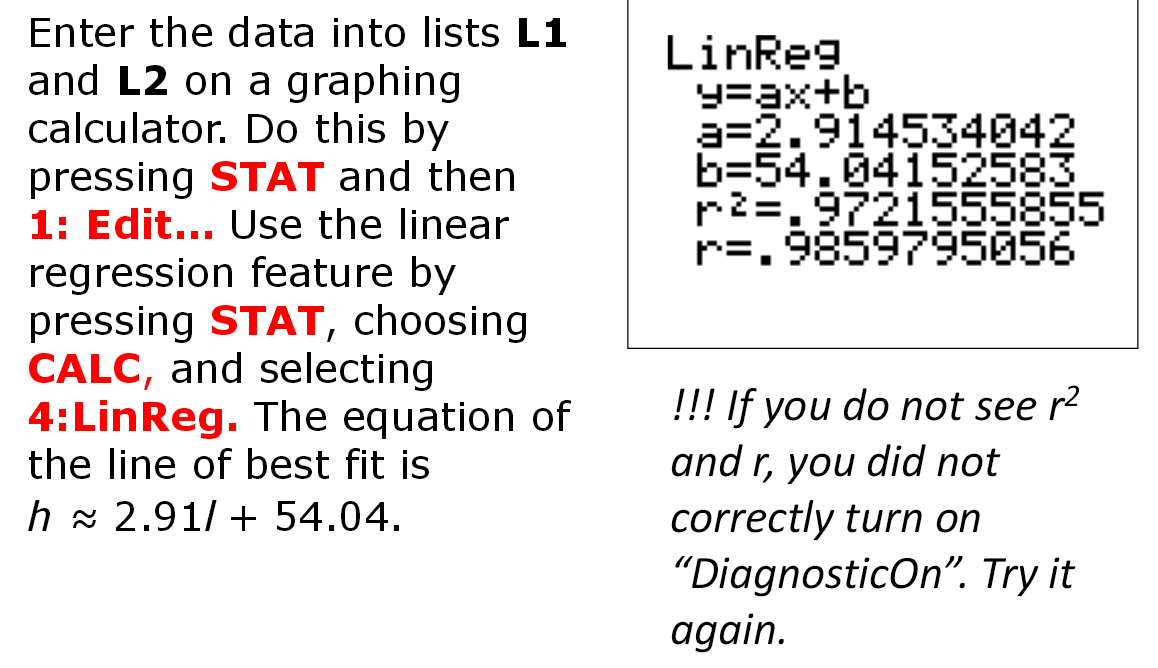 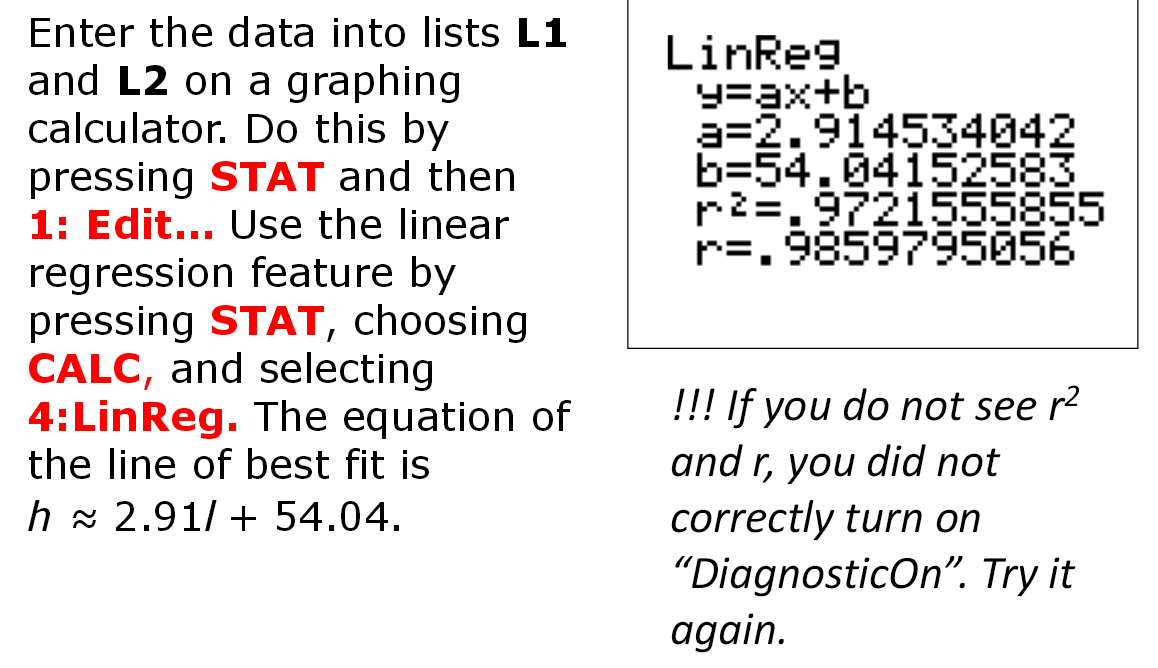 H = 2.91L + 54.04
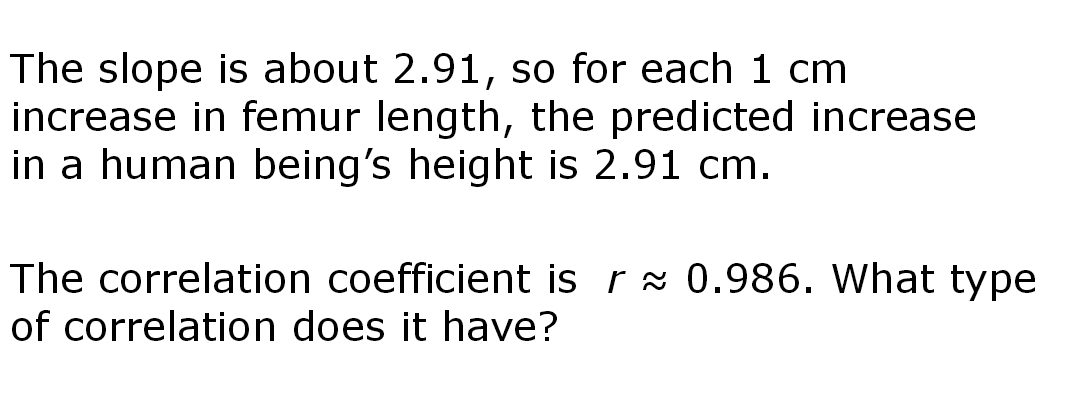 Strong positive
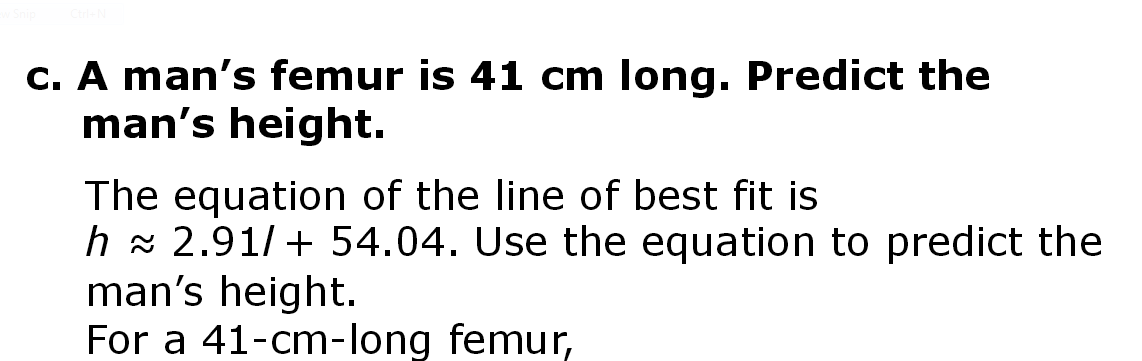 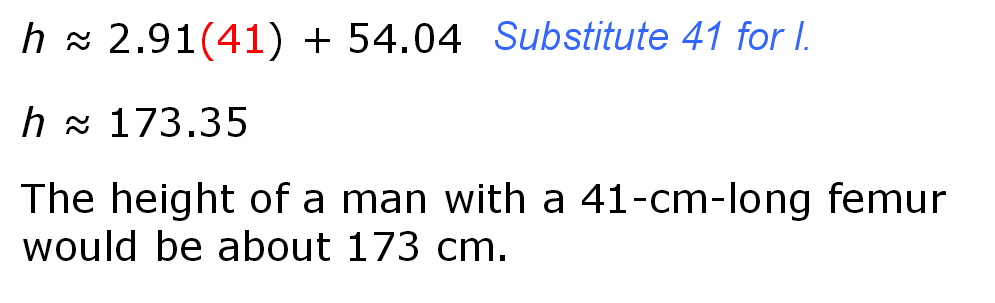 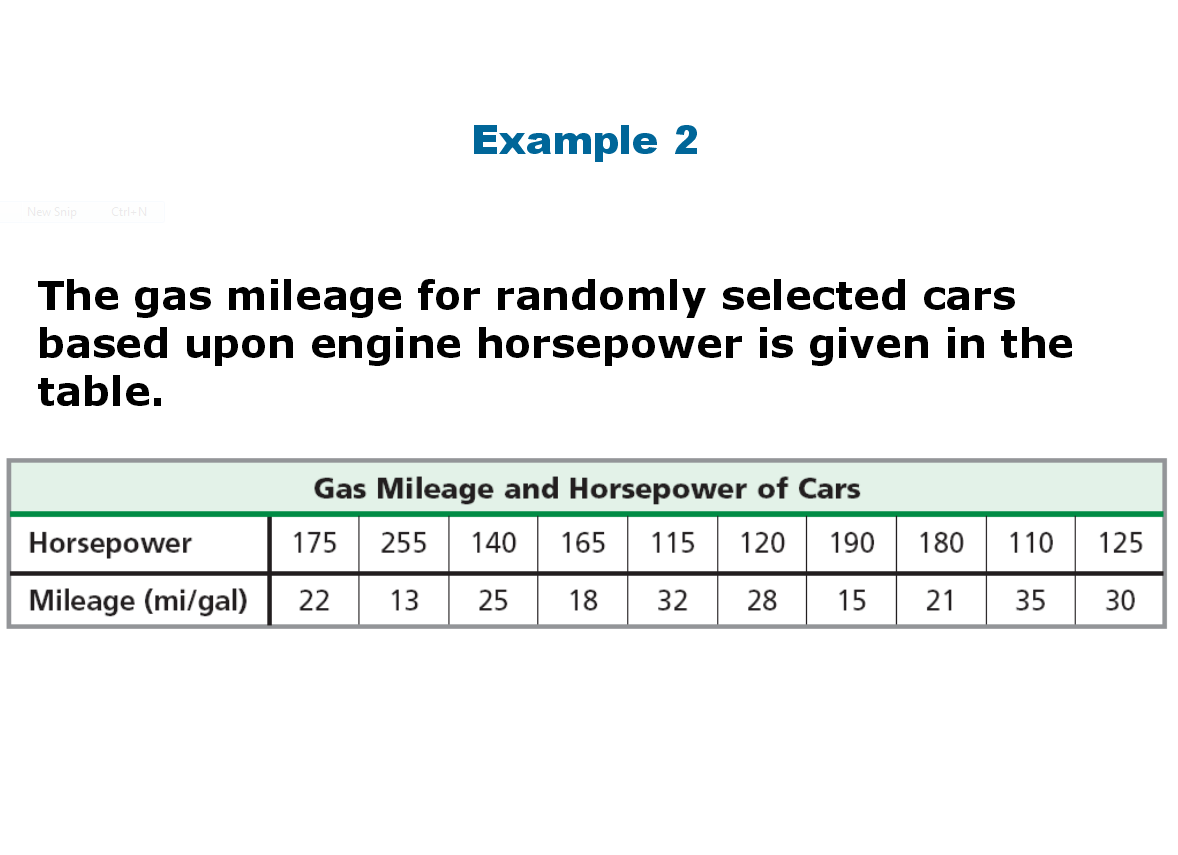 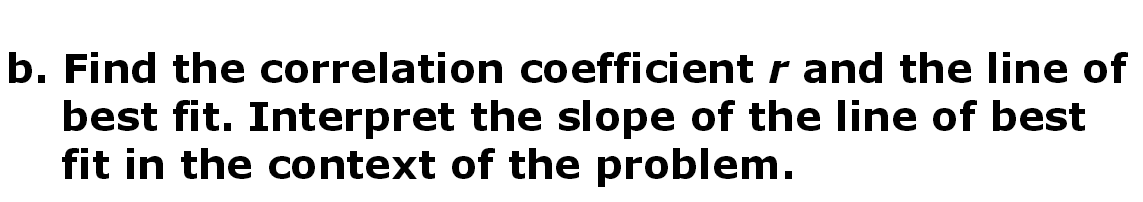 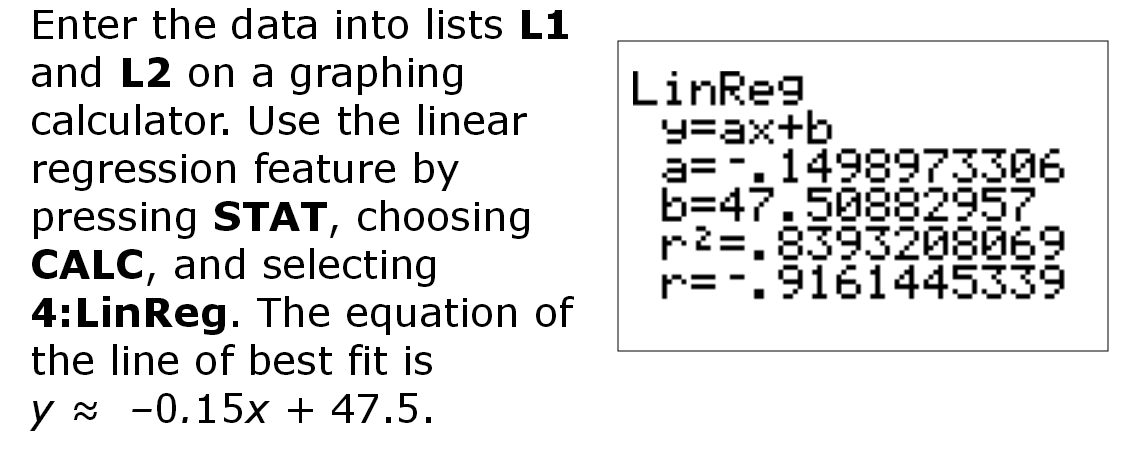 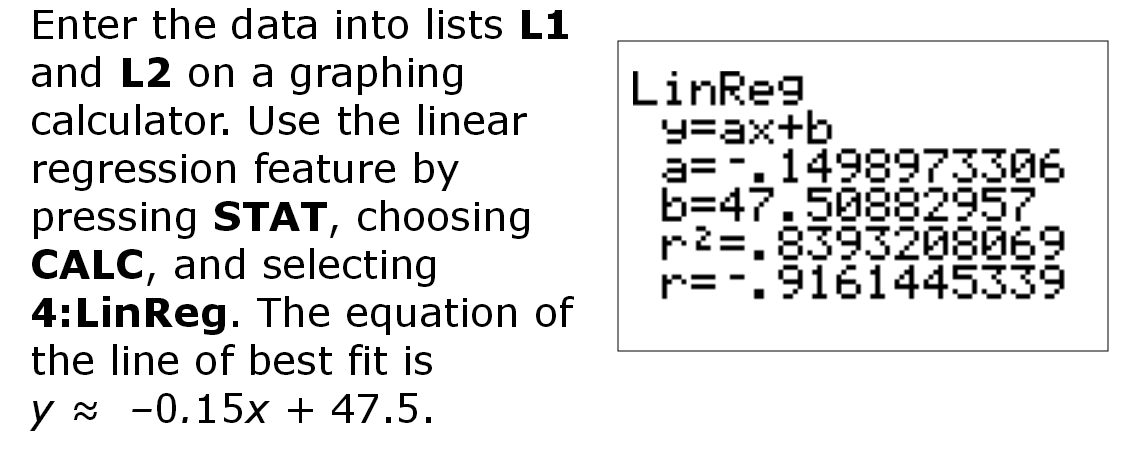 y =  -0.15x + 47.5
Interpreting the data
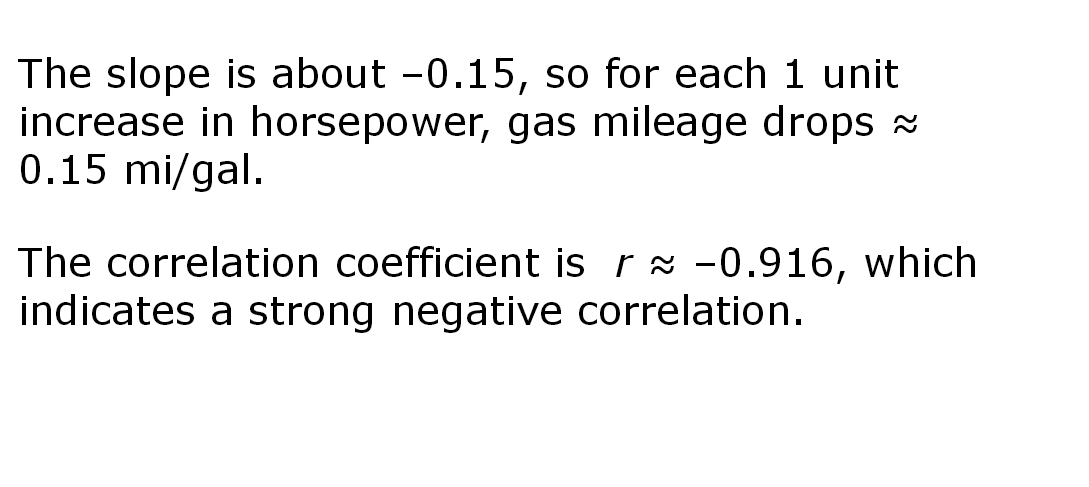 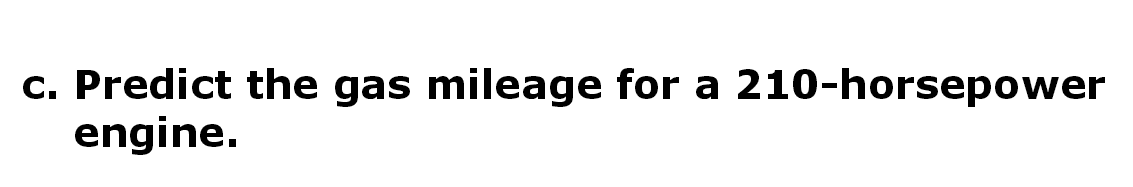 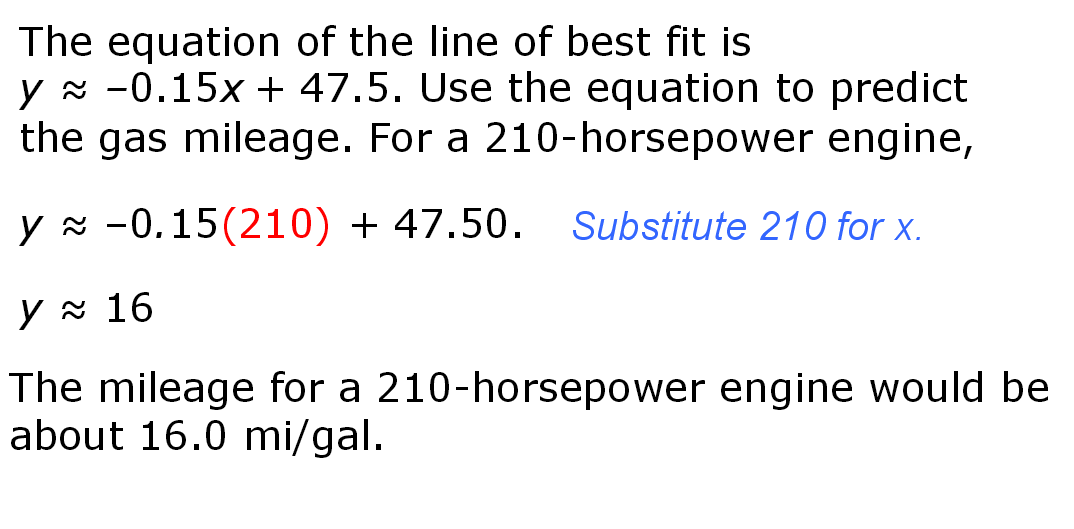 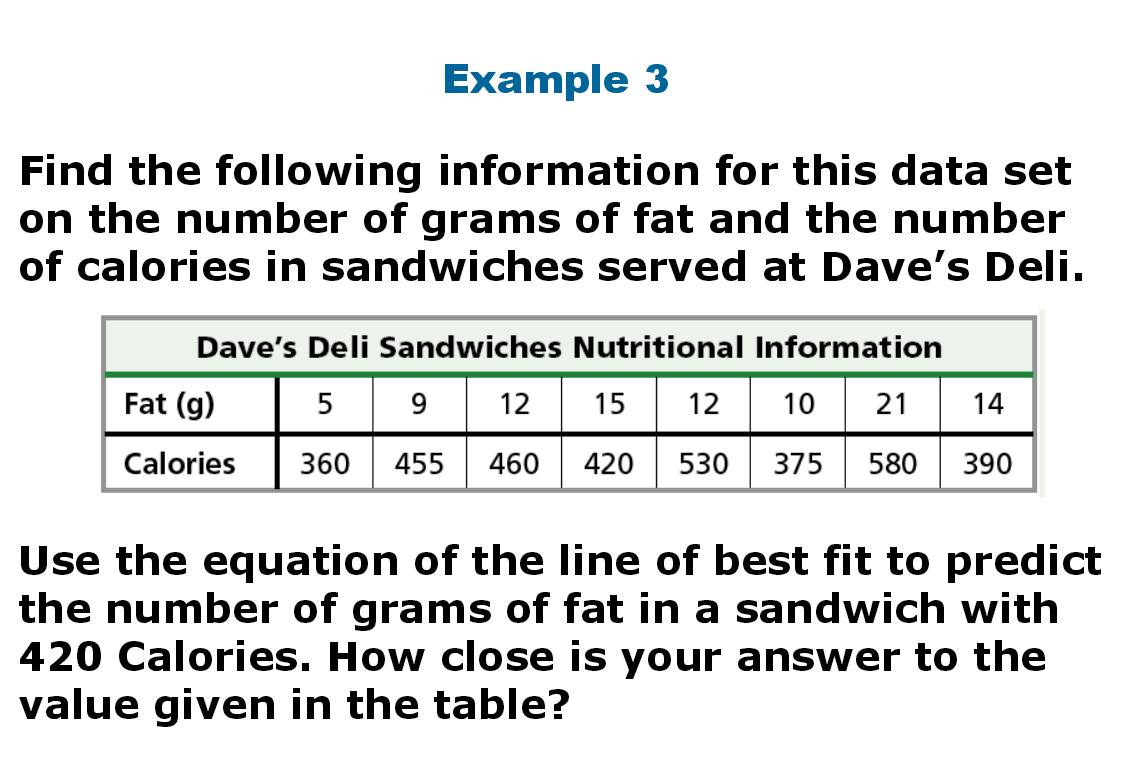 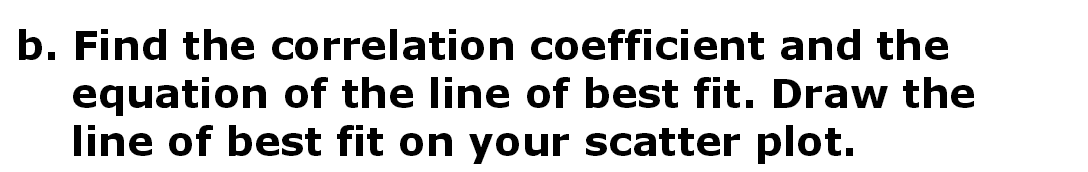 The correlation coefficient is ___________________________. 
The equation of the line of best fit is _____________________________.
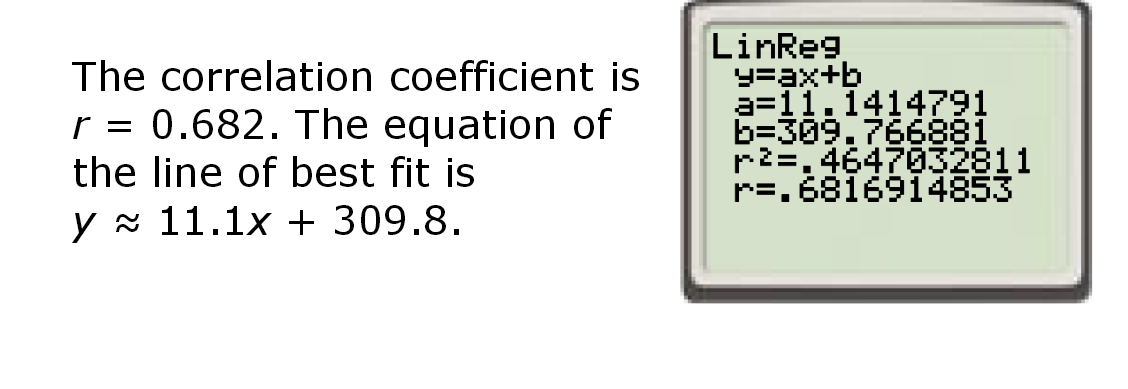 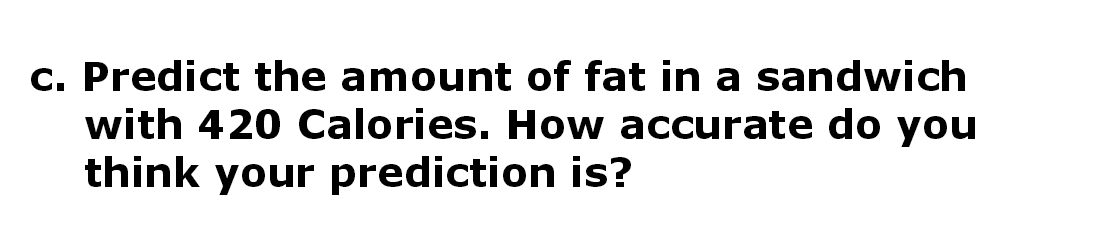 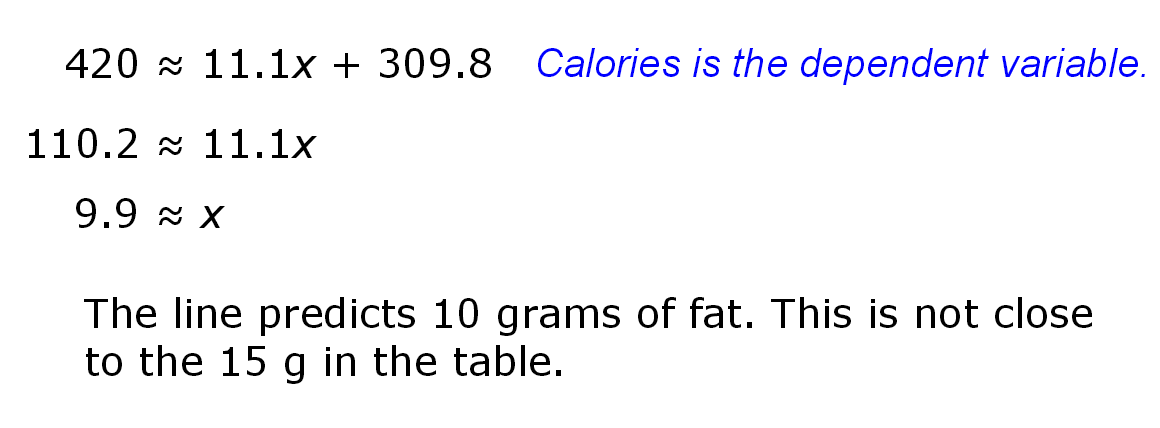